Gavardo
in movimento
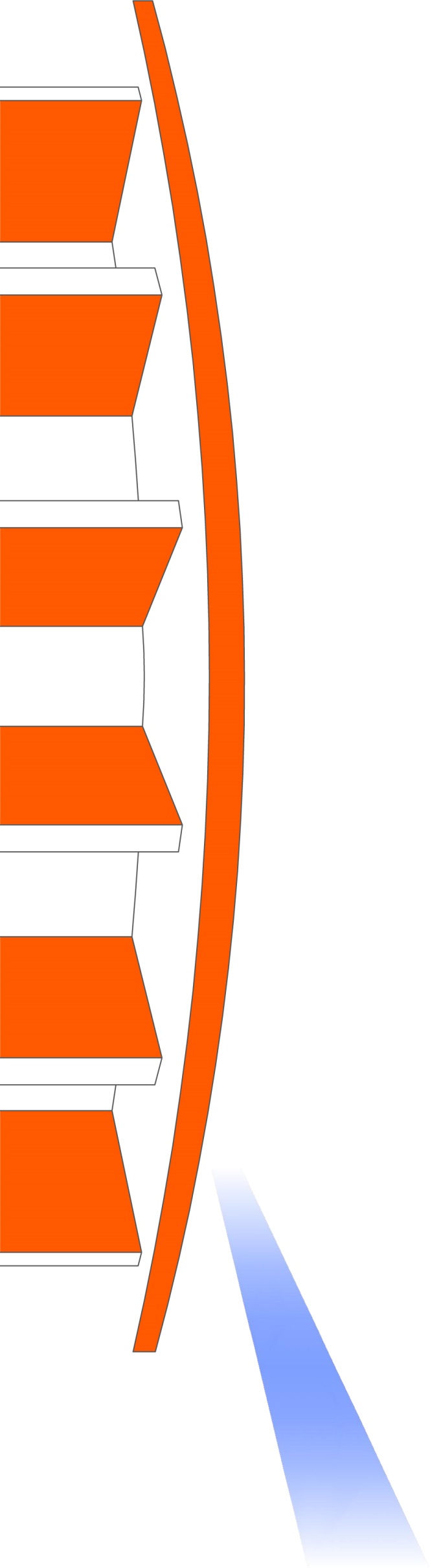 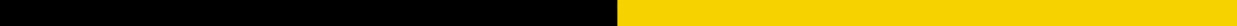 Un gruppo di cittadini che si ″preoccupa″ per il bene comune
si presenta ed invita ad un

incontro pubblico

per la condivisione di un
nuovo progetto politico


mercoledì 11 dicembre 2013,
ore 20:30


Durante la serata verranno presentati gli obiettivi del gruppo e raccolte le adesioni


Auditorium Cecilia Zane
presso la biblioteca civica,
via G. Quarena, Gavardo